WHO ARE DR. WECHT AND DR. MONTEZ?
FOR THE DEFENSE	    CYRIL WECHT, M.D., J.D.				VS. 	  FOR THE PROSECUTION	  MANUEL MONTEZ, M.D.
WHAT ARE THEIR QUALIFICATIONS AS FORENSIC PATHOLOGISTS?
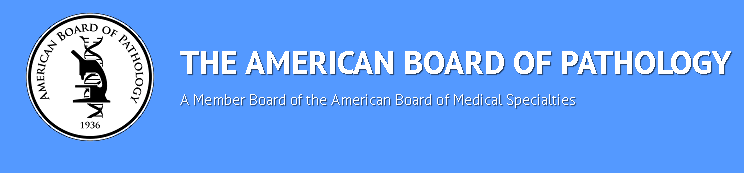 DR. MANUEL MONTEZ  IS NOT BOARD CERTIFIED
2
DR. MANUEL MONTEZ  ISNOT BOARD CERTIFIED AND LIED ABOUT TAKING THE TEST.
While testifying at Melissa Calusinski's trial in November 2011, Dr. Manuel Montez, who consulted on the boy's autopsy, said he was not certified by the American Board of Pathology because "I have not sat before the board for the test.“
But according to records obtained through a subpoena, which was read in court  in March 2012, Montez took but did not pass an anatomic pathology certification exam in 2001. He did not take an exam dealing with the subspecialty of forensic pathology. Passing the anatomic pathology exam is a prerequisite to receive certification in forensic pathology, according to board rules.
3
DR. MANUEL MONTEZ IS NOT BOARD CERTIFIED
NO RESULTS FOUND
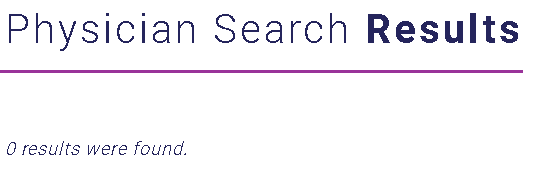 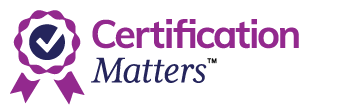 4
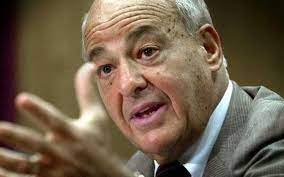 As of March 2020, there were just over one million professionally active  physicians in the United States.

There are  approximately 500 full-time, board-certified forensic pathologists in the U.S., according to the National Commission on Forensic Science.
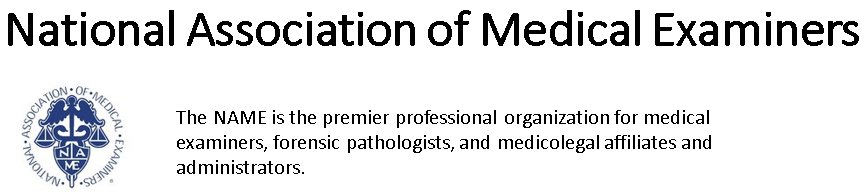 CYRIL WECHT, M.D., J.D. BOARD-CERTIFIED FORENSIC PATHOLOGIST
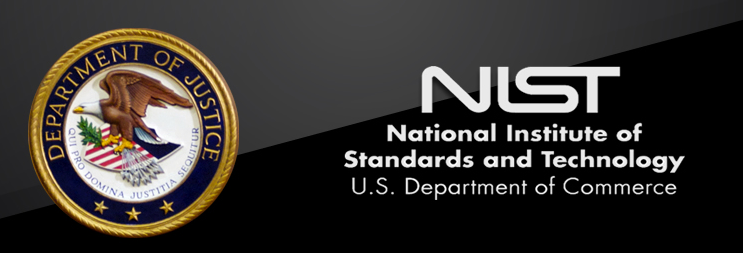 5
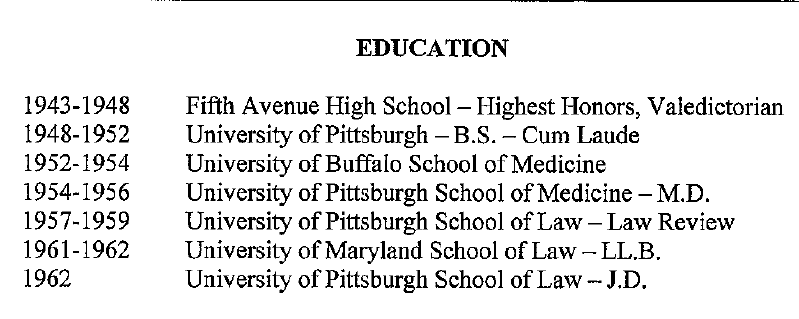 DR. WECHT’S EDUCATION

MEDICAL & LAW  LICENSES
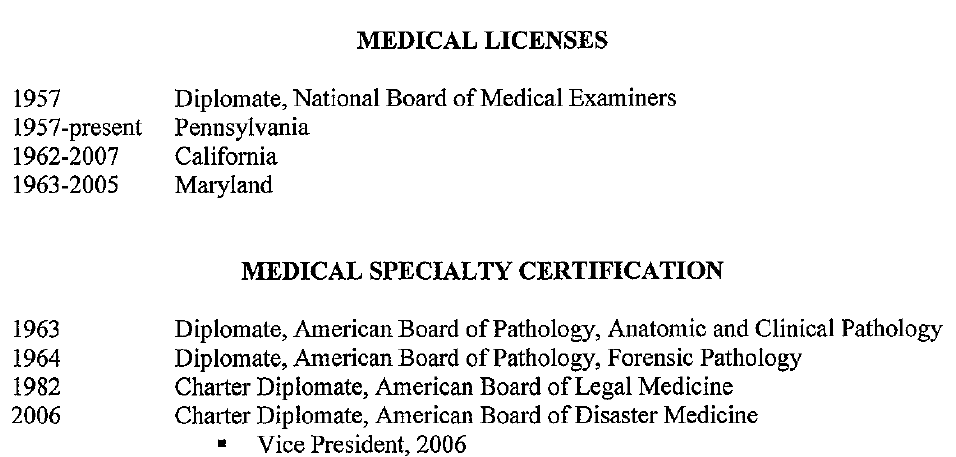 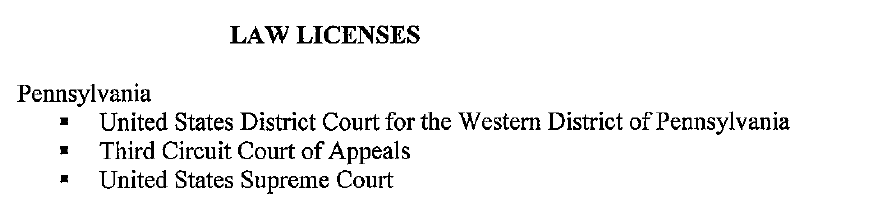 6
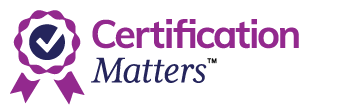 DR. WECHT IS BOARD CERTIFIED IN ANATOMIC PATHOLOGY & CLINICAL PATHOLOGY AND FORENSIC PATHOLOGY
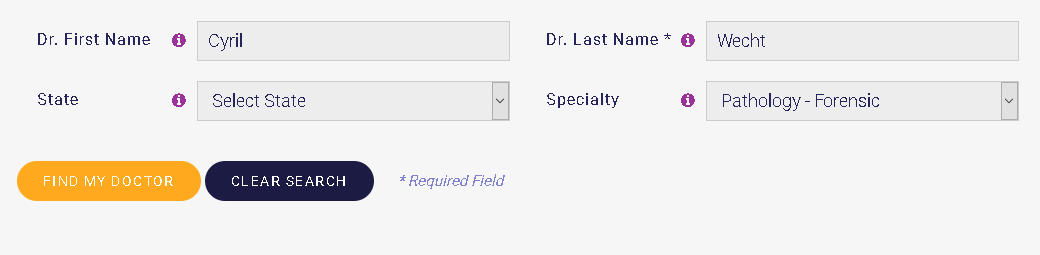 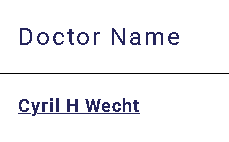 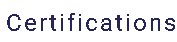 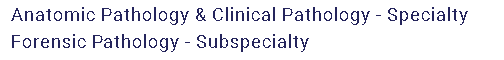 7
A SNAPSHOT OF DR. WECHT’S EXPERIENCE
AUTOPSIES
Has performed more than 21,000 autopsies
Has participated or reviewed 42,000 autopsies

WRITING CAREER
Has 640 published articles
Has authored or co authored 640 articles
Has authored or coauthored 48 books
Has been involved in researching commenting and writing about the deaths of:
President John F. Kennedy
Senator Robert Kennedy
Reverend Martin Luther King
Jon Benet Ramsey
O.J. Simpson
Phil Spector
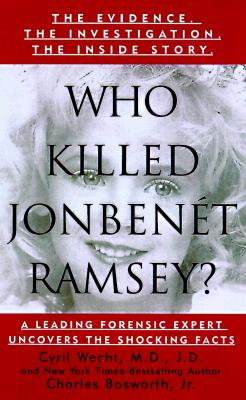 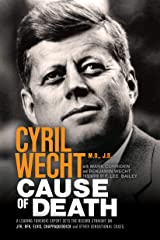 8
PROFESSIONAL CONSULTANT POSITIONS
Consultant Los Angeles County Medical Examiner
1967- Robert Kennedy Assassination 
1969- Sharon Tate/LaBianca murder-Charles Manson
1974- Symbionese Liberation Army Deaths (Patty Hearts case)
ABC- “20/20”
1975- Expert on segment re John F. Kennedy assassination 
1979- Expert on  segment re Elvis Presley death
‘‘JFK”
1991-Technical Advisor to Oliver Stone on the movie “JFK.”
 NBC News and ABC News
1996 Consultant/commentator on O.J. Simpson trial
9
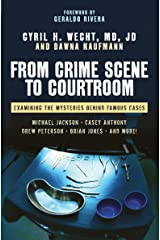 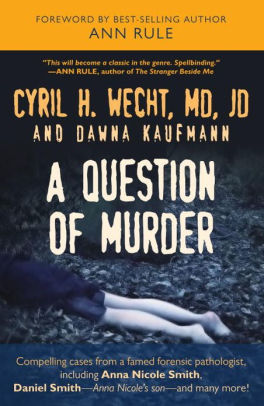 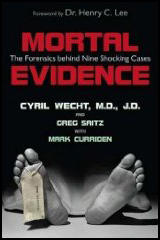 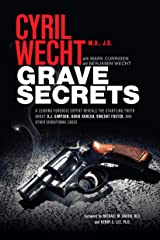 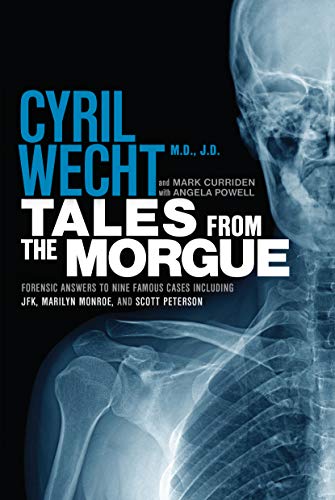 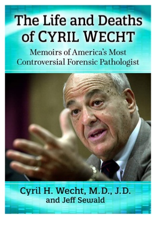 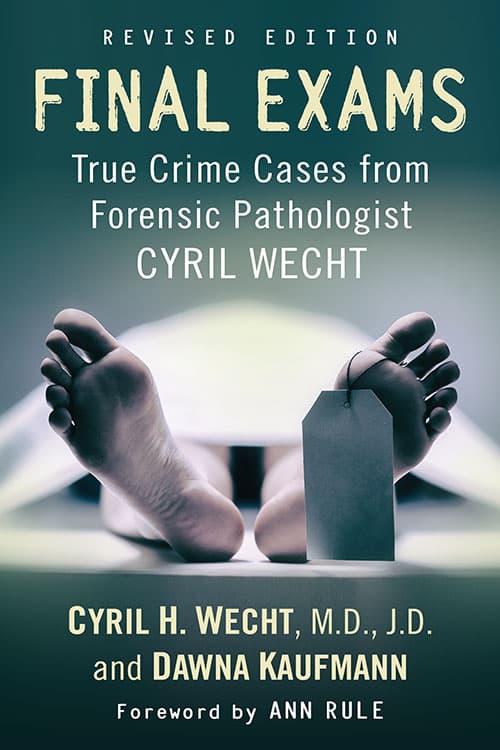 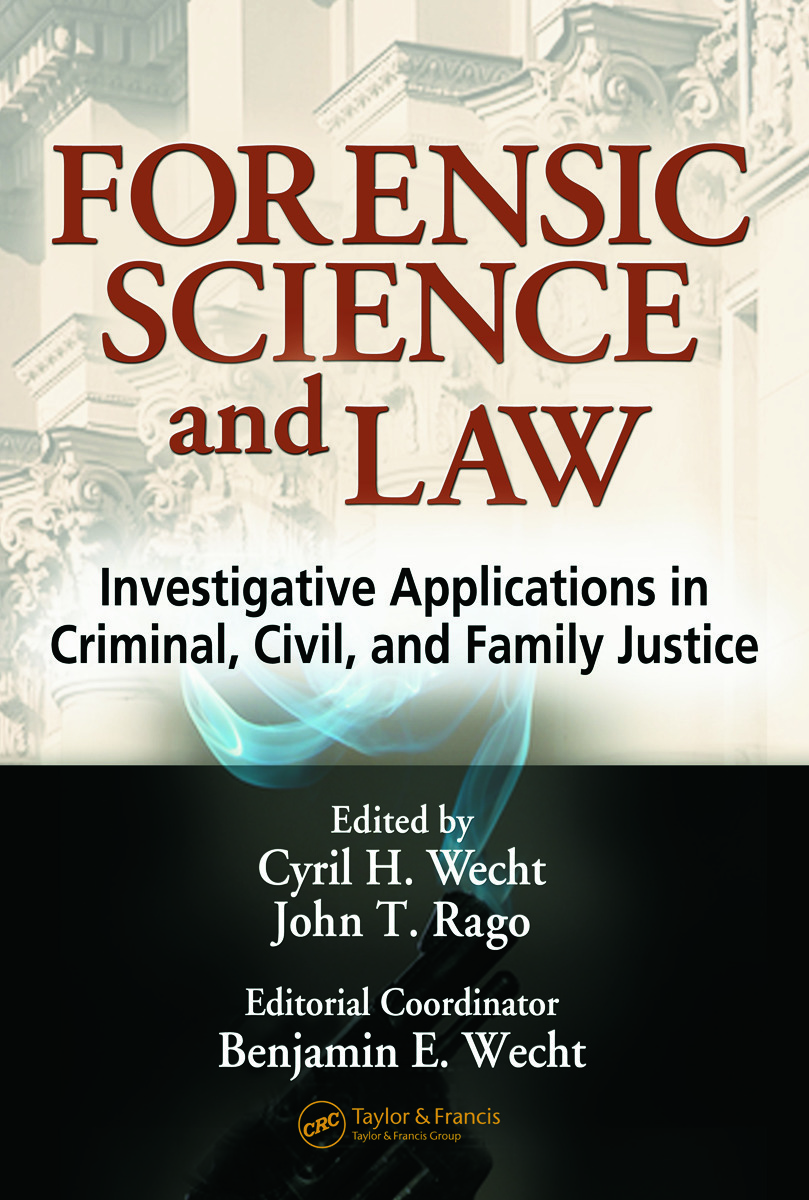 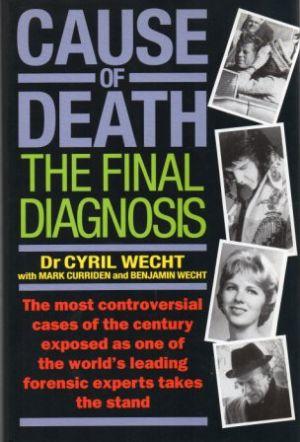 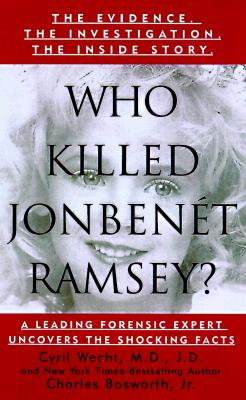 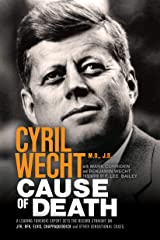 10
DR. WECHT HAS PRESENTED BEFORE   THE NATIONAL ASSOCIATION OF MEDICAL EXAMINERS
Unraveling a Triple Homicide DismembermentJennifer L. Hammers, DO, Cyril H. Wecht & Pathology Associates, Pittsburgh, Pennsylvania, United States of America
NAME is the premier professional organization for medical examiners, forensic pathologists, and medicolegal affiliates and administrators.
11
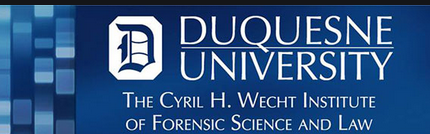 12